Topics
Abstract Data Types
  Object-Oriented Programming
  Introduction to Classes
  Creating and Using Objects
  Defining Member Functions
  Constructors
  Destructors
  Private Member Functions
Topics (Continued)
Passing Objects to Functions
   Object Composition
   Separating Class Specification,  	Implementation, and Client Code
Abstract Data Types
Are programmer-created data types that specify
the legal values that can be stored
the operations that can be done on the values
The user of an abstract data type (ADT) does not need to know any implementation details (e.g., how the data is stored or how the operations on it are carried out)
Abstraction in Software Development
Abstraction allows a programmer to design a solution to a problem and to use data items without concern for how the data items are implemented
This has already been encountered in the book:
To use the pow function, you need to know what inputs it expects and what kind of results it produces
You do not need to know how it works
Abstraction and Data Types
Abstraction: a definition that captures general characteristics without details
ex: An abstract triangle is a 3-sided polygon.  A specific triangle may be scalene, isosceles, or equilateral
Data Type: defines the kind of values that can be stored and the operations that can be performed on the values
Object-Oriented Programming
Procedural programming focuses on the processes/ actions that occur in a program.  Data and functions are separate and distinct.
Object-oriented programming is based on objects that encapsulate the data and the functions that operate with and on the data.
Limitations of Procedural Programming
Use of global data may allow data corruption
Programs are often based on complex function hierarchies 
difficult to understand and maintain
 difficult to modify and extend
 easy to break
Object-Oriented ProgrammingTerminology
class: similar to a struct 
Allows bundling of related variables (member data) and the functions that operate on them (member functions)
Describes the properties that all instances of the class will have
object: an instance of a class, in the same way that a variable can be an instance of a struct
Object-Oriented ProgrammingTerminology
attributes: the data items of an object, stored in member variables
member functions (methods): procedures/ functions that act on the attributes of the class
More Object-Oriented Programming Terminology
data hiding: restricting data access to certain members of an object. 
Protection –provide a layer of protection against inadvertent or deliberate data corruption
Need-to-know –the programmer needn’t worry about implementation details when writing “client” code
encapsulation: the bundling of an object’s data and procedures into a single entity
Object Example
Square
Member variables (attributes)
       int side;
Member functions
   void setSide(int s)
   
   int getSide()
Square object’s data item:  side

Square object’s functions:  setSide - set the size of the side of the square,  getSide - return the size of the side of the square
Introduction to Classes
Class: a programmer-defined data type used to define objects
It is a pattern for creating objects
  ex:  
	string fName, lName;

	This creates two objects of the string class
Note the required ;
Introduction to Classes
A class declaration describes the member variables and member functions that its objects will have
It is a pattern for creating objects
 declaration format:
    class className
    {
       declaration;
       declaration;
    };
Access Specifiers
Used to control access to members of the class.
Each member is declared to be either
public: can be accessed by functions 
                outside  of the class
or
private: can only be called by or accessed 
                  by functions that are members of 
                  the class
Class Example
class Square
	   {
		    private:
			  int side;
		    public:
			  void setSide(int s)
			  { side = s; }
			  int getSide()
			  { return side; }
	   };
Access specifiers
More on Access Specifiers
Can be listed in any order in a class
Can appear multiple times in a class
If not specified, the default is private
Creating and Using Objects
An object is an instance of a class
It is defined just like other variables 
	Square sq1, sq2;
It can access members using dot operator 
	sq1.setSide(5);
	cout << sq1.getSide();
[Speaker Notes: See pr7-01.cpp]
Defining Member Functions
Member functions are part of a class declaration

Place entire function definition inside the class declaration, 
	or
Place just the prototype inside the class declaration and write the function definition after the class
Types of Member Functions
Acessor, get, getter function:  uses but does not modify a member variable
ex:  getSide

Mutator, set, setter function:  modifies a member variable
ex:  setSide
Defining Member Functions Inside the Class Declaration
Member functions defined inside the class declaration are called inline functions
Only very short functions, like the one below, should be inline functions
        int getSide()
        { return side; }
inline functions
Inline Member Function Example
class Square
     {
       private:
         int side;
       public:
         void setSide(int s)
	        { side = s; }
         int getSide()
	        { return side; }
     };
Defining Member Functions After the Class Declaration *preferred way
Put a function prototype in the class declaration
In the function definition, precede the function name with the class name and scope resolution operator (::)
	 int Square::getSide()
{
  return side;
}
[Speaker Notes: See pr7-02.cpp and pr7-03.cpp]
Conventions and a Suggestion
Conventions:
Member variables are usually private
Accessor and mutator functions are usually public
Use ‘get’ in the name of accessor functions, ‘set’ in the name of mutator functions

Suggestion:  If possible, use member variables to calculate a value to be returned, as opposed to storing the calculated value.  This minimizes the likelihood of stale data.
Tradeoffs of Inline vs. Regular Member Functions
When a regular function is called, control passes to the called function
the compiler stores return address of call, allocates memory for local variables, etc.
Code for an inline function is copied into the program in place of the call when the program is compiled
larger executable program, but
less function call overhead, hence faster execution
Design Considerations
Class should be designed to provide methods to store and retrieve data
In general, I/O should be done by functions that use class objects, rather than by class member functions (Exceptions can occur, as with a class designed to display a menu)
Constructors
A constructor is a member function Is can be used to initialize data members 
It must be a public member function
It must be named the same as the class 
It must have no return type
is automatically called when an object of the class is created
[Speaker Notes: See pr7-04.cpp and pr7-05.cpp]
Constructor – 2 Examples
Has parameter 
but it has a default value
Another Default Constructor Example
class Square
{
  private:
    int side;
		  
  public:
    Square(int s = 1) // default 
    { side = s; }     // constructor

    // Other member 
    // functions go here 
};
Overloading Constructors
A class can have more than 1 constructor
Overloaded constructors in a class must have different parameter lists 
 Square();
 Square(int);
[Speaker Notes: See pr7-06.cpp]
The Default Constructor
Constructors can have any number of parameters, including none
A default constructor is one that takes no arguments either due to
No parameters or
All parameters have default values
If a class has any programmer-defined constructors, it should have a programmer - defined default constructor
Default Constructor Example
class Square
{
  private:
    int side;
		  
  public:
    Square()       // default 
    { side = 1; }  // constructor

    // Other member 
    // functions go here 
};
Has no 
parameters
Has parameter 
but it has a default value
Another Default Constructor Example
class Square
{
  private:
    int side;
		  
  public:
    Square(int s = 1) // default 
    { side = s; }     // constructor

    // Other member 
    // functions go here 
};
Invoking a Constructor
To create an object using the default constructor, use no argument list and no ()
	Square square1;
To create an object using a constructor that has parameters, include an argument list
       Square square2(8);
Destructors
Are public member functions that are  automatically called when objects are destroyed
The destructor name is ~className, e.g., 	~Square
It has no return type
It takes no arguments
Only 1 destructor is allowed per class
     (i.e., it cannot be overloaded)
[Speaker Notes: See pr7-07.cpp]
Private Member Functions
A private member function can only be called by another member function of the same class
It is used for internal processing by the class, not for use outside of the class
[Speaker Notes: See pr7-08.cpp]
Passing Objects to Functions
A class object can be passed as an argument to a function.
When it is passed by value, the function makes a local copy of the object.  The original object in calling environment is unaffected by actions in the function.
When passed by reference, the function can use ‘set’ functions to modify the object in the calling environment.
[Speaker Notes: See pr7-09.cpp]
Notes on Passing Objects
Using a value parameter for an object can slow down a program and waste space

Using a reference parameter speeds up the program. It allows the function to modify data in the parameter, which may not be desirable.
Notes on Passing Objects
To save space and time while protecting parameter data that should not be changed, use a const reference parameter
  void showData(const Square &s)
                            // header
In order for the showData function to call Square member functions, those functions must use const in their prototype and header:

    int Square::getSide() const;
Returning an Object from a Function
A function can return an object
Square initSquare();   // prototype
Square s1 = initSquare();// call
The function must create an object
for internal use 
to use with return statement
Returning an Object Example
Square initSquare()
 { 
   Square s;    // local object
   int inputSize;
   cout << "Enter the length of side: ";
   cin >> inputSize;
   s.setSide(inputSize);
   return s;
 }
[Speaker Notes: See pr7-10.cpp]
Separating Class Specification, Implementation, and Client Code
Separating the class declaration, member function definitions, and the program that uses the class into separate files is considered good design.
Using Separate Files
Place the class declaration in a header file that serves as the class specification file.  Name the file classname.h (for example, Square.h)
Place the member function definitions in a class implementation file. Name the file classname.cpp (for example, Square.cpp)This file should #include the class specification file.
A client program (client code) that uses the class must #include the class specification file and be compiled and linked with the class implementation file.
[Speaker Notes: See pr7-12.cpp, Rectangle.cpp, and Rectangle.h]
Include Guard
Is used to prevent a header file from being included twice
Format:
#ifndef symbol_name
#define symbol_name
. . .  (normal contents of header file)
#endif
symbol_name is usually the name of the header file, in all capital letters:
#ifndef SQUARE_H
#define SQUARE_H
. . .
#endif
#pragma once
This instructor prefers to use
#pragma once 
at the beginning of the file, because it is too easy to forget the #endif
What Should Be Done Inside vs. Outside the Class
Class should be designed to provide functions to store and retrieve data
In general, input and output (I/O) should be done by functions that use class objects, rather than by class member functions
[Speaker Notes: See Rectangle.h, Rectangle.cpp, and pr7-12.cpp]
Object Composition
This occurs when an object is a member variable of another object.
It is often used to design complex objects whose members are simpler objects
ex. (from book):  Define a rectangle class. Then, define a carpet class and use a rectangle object as a member of a carpet object.
[Speaker Notes: See pr7-11.cpp]
Object Composition, cont.
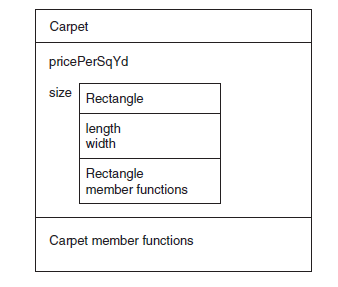 Introduction to Object-Oriented Analysis and Design
Object-Oriented Analysis: that phase of program development when the program functionality is determined from the requirements
It includes
identification of classes and objects
definition of each class's attributes 
definition of each class's behaviors
definition of the relationship between classes
Identify Classes and Objects
Consider the major data elements and the operations on these elements
Candidates include
user-interface components (menus, text boxes, etc.)
I/O devices 
physical objects
historical data (employee records, transaction logs, etc.)
the roles of human participants
Define Class Attributes
Attributes are the data elements of an object of the class
They are necessary for the object to work in its role in the program
Define Class Behaviors
For each class, 
Identify what an object of a class should do in the program
The behaviors determine some of the member functions of the class
Relationships Between Classes
Possible relationships 
Access ("uses-a")
Ownership/Composition ("has-a")
Inheritance ("is-a")
Finding the Classes
Technique:
Write a description of the problem domain (objects, events, etc. related to the problem)
List the nouns, noun phrases, and pronouns.  These are all candidate objects
Refine the list to include only those objects that are relevant to the problem
Determine Class Responsibilities
Class responsibilities:
What is the class responsible to know?
What is the class responsible to do?

Use these to define some of the member functions
Object Reuse
A well-defined class can be used to create objects in multiple programs
By re-using an object definition, program development time is shortened
One goal of object-oriented programming is to support object reuse
Object-Based vs. Object-Oriented
A program that uses classes and objects is object-based.
An object-based program that
defines relationships between classes of objects
creates classes from other classes
determines member function behavior based on the object
  is more likely to be an object-oriented program